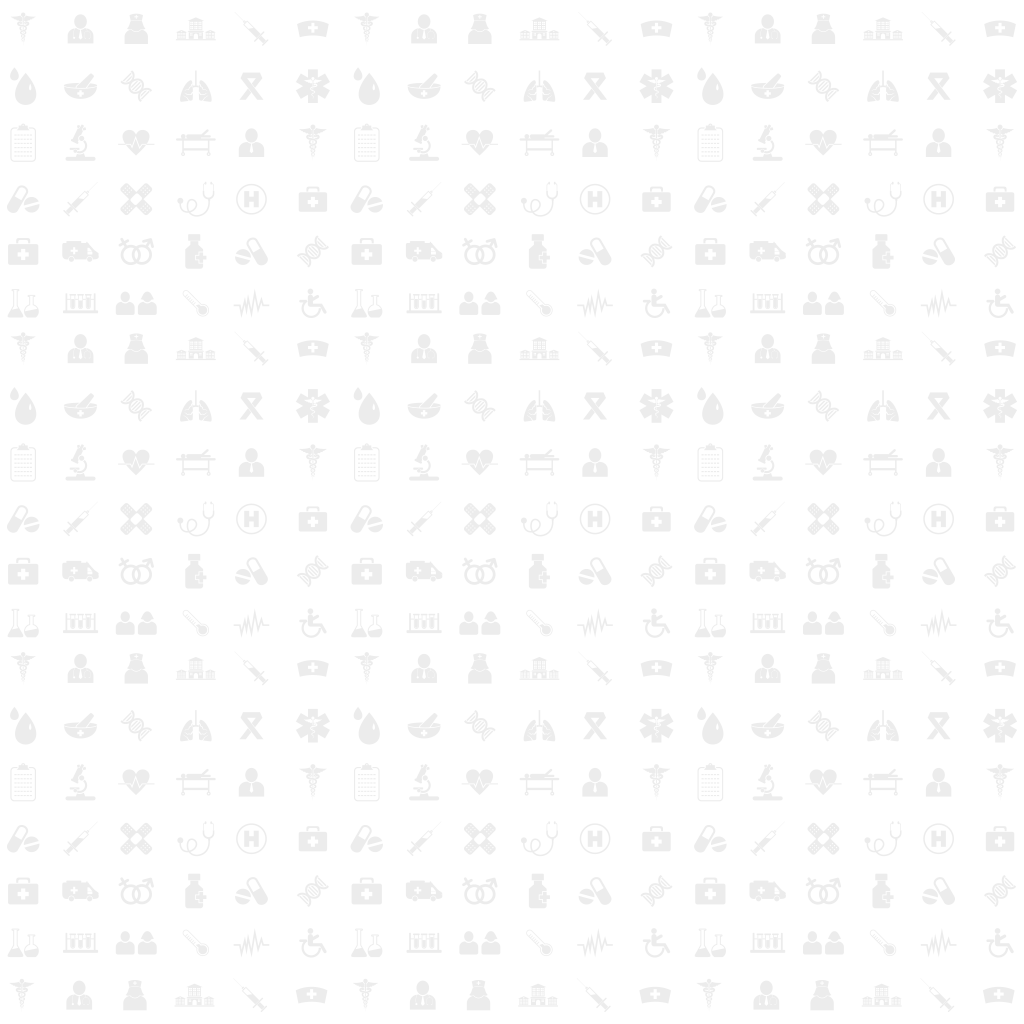 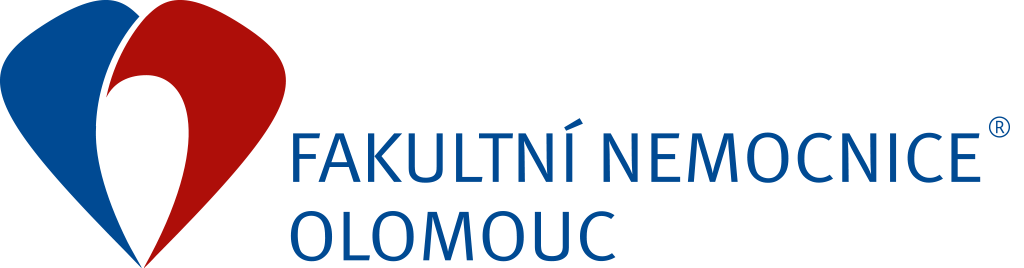 PRŮVODCE

Metodický pokyn k nákupu léčivých 
přípravků u poskytovatelů zdravotních služeb, kteří
jsou veřejnými zadavateli.
Ing. Čeněk Merta, Ph.D., MBA, MPA
Olomouc 19.9.2023
ZÁSADY VEŘEJNÉHO NAKUPOVÁNÍ LÉČIVÝCH PŘÍPRAVKŮ
Základní zásady veřejného nakupování léčivých přípravků vycházejí ze zákona č. 320/2001 Sb., o finanční kontrole, v platném znění, ze kterého vyplývá povinnost dodržování tzv. zásad 3E, tj. hospodárnosti, efektivnosti a účelnosti, a zároveň ze ZZVZ, z jehož § 6 vyplývá povinnost dodržování zásady rovnosti, nediskriminace, transparentnosti, přiměřenosti a sociálně odpovědného zadávání, a to bez ohledu na zvolený druh zadávacího řízení. 

Nutné je si však uvědomit, že samotná realizace veřejné zakázky (resp. zadávacího řízení) dle ZZVZ se nachází uprostřed celého procesu veřejného nakupování léčivých přípravků a to, jestli budou dodrženy veškeré zásady veřejného nakupování léčivých přípravků do značné míry závisí na postupech a rozhodnutích, které realizaci veřejné zakázky dle ZZVZ předchází a která následují i po podpisu smlouvy s vítězným uchazečem. 

Úspěšný veřejný nákup tedy není stav, kdy se podařilo veřejnou zakázku zrealizovat a uzavřít smlouvu s vítězným uchazečem, ale stav, kdy prostřednictvím věcného plnění realizovaného cestou veřejné zakázky došlo k naplnění potřeb a cílů zadavatele, a to způsobem při kterém bylo se zdroji nakládáno co nejhospodárněji a co nejefektivněji.
www.fnol.cz
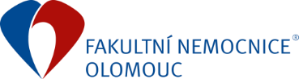 PRŮBĚH VEŘEJNÉHO NÁKUPU LÉČIVÝCH PŘÍPRAVKŮ
Identifikace a zdůvodnění potřeb
Nejdůležitější část průběhu veřejného nákupu léčivých přípravků
Příprava veřejné zakázky
Nejdůležitější část průběhu veřejného nákupu léčivých přípravků
Příprava veřejné zakázky
Administrace veřejné zakázky
Dohoda (smluvní vztah)
Řízení vztahu s dodavateli
www.fnol.cz
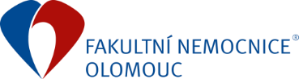 IDENTIFIKACE A ZDŮVODNĚNÍ POTŘEB NÁKUPU LÉČIVÝCH PŘÍPRAVKŮ
Na základě identifikace budoucích potřeb léčivých přípravků zdravotnická zařízení zpracovávají záměry veřejných zakázek léčivých přípravků a plán veřejných zakázek léčivých přípravků, který je součástí ročních plánů veřejných zakázek zdravotnických zařízení, a to včetně veřejných zakázek malého rozsahu nad určitý interně stanovený limit jednotlivých nemocnic. 

Plán veřejných zakázek na léčivé přípravky by měl minimálně obsahovat: 
- Název veřejné zakázky 
- Rámcové vymezení předmětu veřejné zakázky 
- Předpokládanou hodnotu veřejné zakázky 
- Předpokládané datum zadávacího řízení 
- Předpokládaný druh zadávacího řízení
www.fnol.cz
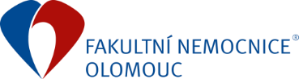 IDENTIFIKACE A ZDŮVODNĚNÍ POTŘEB NÁKUPU LÉČIVÝCH PŘÍPRAVKŮ
Existence ročního plánu veřejných zakázek léčivých přípravků umožňuje zahájit přípravy veřejných zakázek včas a zároveň dovede stanovit kapacity pracovníků pro přípravu a realizaci veřejných zakázek. Důležité upozornění → do přípravného času nestačí zahrnout jen vlastní čas pro administraci veřejných zakázek léčivých přípravků!! 


Existence takového ročního plánu má velký význam v tom, že nejenom umožňuje zahájit přípravu pro zpracování kvalitní zadávací dokumentace, ověření zadávacích podmínek formou průzkumu trhu, konzultací v rámci předběžných tržních konzultací, ale v neposlední řadě i realizaci takového druhu zadávacího řízení, které zajistí co nejotevřenější hospodářskou soutěž o veřejnou zakázku.
www.fnol.cz
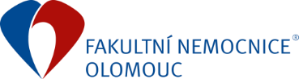 PŘÍPRAVA ZADÁVACÍHO ŘÍZENÍ LÉČIVÝCH PŘÍPRAVKŮ – OBECNĚ
Tato fáze může v závislosti na velikosti a složitosti veřejné zakázky trvat i několik týdnů a měsíců. 
Tato fáze je často delší než samotná administrace zadávacího řízení. 
Cílem důkladné přípravy je elimininovat případně minimalizovat rizika v průběhu administrace zadávacího řízení, jakož i rizika budoucích dodávek léčiv na základě smluvních vztahů vyplývajících z těchto zadávacích řízení, a to především v oblasti: 
- Cen 
- Výše úhrad z veřejného zdravotního pojištění 
- Logistiky (velikosti zásob) 
- Stability dodávek po celou dobu smlouvy 
- Možné změny situace na trhu vyvíjející se ze specifického regulatorního prostředí (patentová řízení, cenová a úhradová rozhodnutí, revize) 
- Konkurenční prostředí (substituty, generika, biosimilars) 
- Atd.
www.fnol.cz
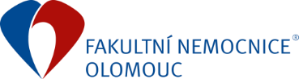 PŘÍPRAVA ZADÁVACÍHO ŘÍZENÍ LÉČIVÝCH PŘÍPRAVKŮ – OBECNĚ
Je nutné uvést, že ZZVZ pro nákup léčivých přípravků žádnou specifickou výjimku neobsahuje (závěr ÚOHS v jeho metodickém doporučení, ale zároveň je to dlouhodobá praxe v mnoha přímo řízených organizacích resortu Ministerstva zdravotnictví – především fakultních nemocnic). 
Zadavatel nemůže jako jakákoliv jiná osoba soukromého práva pořídit cokoliv v podstatě od kohokoliv, ale uzavření takové smlouvy musí být výsledkem formalizovaného postupu regulovaného zákonem. Tato povinnost neplatí absolutně a zadavatel nemusí postupovat v zadávacím řízení (§ 2 odst. 3 ZZVZ) tehdy: 
- Je-li splněna některá ze stanovených výjimek např. veřejné zakázky malého rozsahu                     dle § 31 ZZVZ, tedy v případě veřejných zakázek na dodávky veřejné zakázky, jejichž předpokládaná hodnota činí max. 2 mil. Kč bez DPH při dodržení zásad dle § 6 ZZVZ. 
- Uzavírá-li smlouvu na základě rámcové dohody (kterou však musel předtím uzavřít v zadávacím řízení). 
- Uzavírá-li smlouvu v rámci dynamického nákupního systému (který předtím též zavedl v zadávacím řízení). 
- Pořizuje-li plnění v rámci centralizovaného zadávání (kde také probíhá zadávací řízení, jen ho realizuje centrální zadavatel).
www.fnol.cz
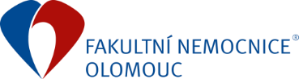 PŘÍPRAVA ZADÁVACÍHO ŘÍZENÍ LÉČIVÝCH PŘÍPRAVKŮ – OBECNĚ
„Nákup léčivých přípravků je pro typického poskytovatele zdravotní péče veřejnou zakázkou na dodávky, kterou je povinen zadat v zadávacím řízení, specifické výjimky z této povinnosti pro oblast zdravotnictví právní úprava nezná“.
www.fnol.cz
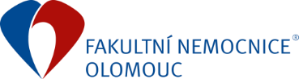 PŘÍPRAVA ZADÁVACÍHO ŘÍZENÍ – ZNALOST TRŽNÍCH A KONKURENČNÍCH PODMÍNEK – VEŘEJNĚ DOSTUPNÉ INFORMACE
Veřejně dostupné informace: 
Z webových stránek SÚKL
souhrn informací o léčivém přípravku (SPC); 
informace ze správních řízení vedených podle zákona č. 48/1997 Sb., o veřejném zdravotním pojištění, v platném znění, (hodnotící zprávy, rozhodnutí);
seznam hrazených léčivých přípravků (SCAU) – zejména maximální ceny, výše úhrady a podmínky úhrady;
databáze registrovaných léčivých přípravků
Literární zdroje – veřejně přístupné registrační studie nebo klinické studie léčivých přípravků (zejména pro farmakoekonomické procesy). 
Z webových stránek zdravotních pojišťoven – číselníky určující výše smluvní ceny nebo smluvní úhrady, pokud se liší od výší cen nebo úhrad uvedených ve SCAU. 
Registr smluv – zveřejněné jednotkové ceny a zboží, kupní smlouvy. 
Profily ostatních zadavatelů – zadávací dokumentace jiných zdravotnických zařízení; žádosti o vysvětlení zadávací dokumentace → zkušenosti „dobrých praxí“ jiných zdravotnických zařízení. 
Rozhodovací praxe a výkladová stanoviska Úřadu pro ochranu hospodářské soutěže, soudní rozhodnutí, metodická doporučení či pokyny zřizovatele.
www.fnol.cz
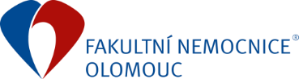 PŘÍPRAVA ZADÁVACÍHO ŘÍZENÍ – ZNALOST TRŽNÍCH A KONKURENČNÍCH PODMÍNEK – KOMUNIKACE S RELEVANTNÍM TRHEM
Zadavatel může využít orientační průzkum trhu, popř. předběžnou tržní konzultaci v souladu s § 33 ZZVZ, pokud dodrží zásady § 6 ZZVZ – transparentnosti, zákazu diskriminace, rovného zacházení, přiměřenosti. Zadavatel v takovém případě musí mít zdokumentováno, že touto komunikací neupřednostnil některou skupinu potenciálních uchazečů před jinou. Nicméně průzkum trhu nebo předběžná tržní konzultace může mít pozitivní přínos na otevřenost a efektivitu zadávacího řízení, i na kvalitu zadávací dokumentace. 
Průzkum trhu se důrazně doporučuje zejména v případech, kdy: 
- Bude končit patentová ochrana a exkluzivita originálního léčivého přípravku v následujícím období, které se   kryje s předpokládanou délkou trvání smlouvy vzešlé z veřejné zakázky. V zásadě se doporučuje při plánování každého zadávacího řízení, jehož předmětem je přesoutěžení dosavadních dodávek léčivého přípravku, který v minulé veřejné zakázce neměl konkurenci v rámci dodávek stejného druhu, ověřit, zda v nejbližším období lze očekávat vstup generických či biosimilárních alternativ, případně kdy k tomu může dojít, a případně tak upravit délku trvání smluvního vztahu podle těchto zjištění.
www.fnol.cz
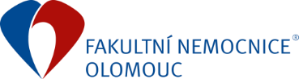 PŘÍPRAVA ZADÁVACÍHO ŘÍZENÍ – ZNALOST TRŽNÍCH A KONKURENČNÍCH PODMÍNEK – KOMUNIKACE S RELEVANTNÍM TRHEM
- Stabilita dodávek předmětné skupiny léčivých přípravků byla v uplynulém období narušena například z důvodů přerušení dodávek předmětných léčivých přípravků na trh. 
 - Výrazným způsobem se změnil počet soutěžitelů na trhu, kteří obchodují s předmětnými léčivými přípravky. 
 - Výrazným způsobem se změnily podmínky používání předmětných léčivých přípravků v klinické praxi, a to buď podstatnou změnou registrovaných indikací v SPC, nebo podstatnou změnou v podmínkách úhrady z veřejného zdravotního pojištění.
www.fnol.cz
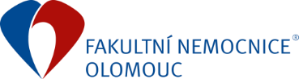 PŘÍPRAVA ZADÁVACÍHO ŘÍZENÍ – VYMEZENÍ PŘEDMĚTU VEŘEJNÉ ZAKÁZKY – VYMEZENÍ DODÁVEK STEJNÉHO DRUHU V PŘÍPADĚ LÉČIVÝCH PŘÍPRAVKŮ
Pro určování předpokládané hodnoty veřejné zakázky na nákup léčivých přípravků je klíčové určit to, co lze u nákupu léčivých přípravků pokládat za „dodávky stejného druhu“ ve smyslu § 19 odst. 1 ZZVZ. 
Na základě dlouhodobé praxe mnoha přímo řízených organizací (fakultních nemocnic) realizovaných v mnoha veřejných zakázkách, jednoznačného názoru SÚKL, stanoviska EMA (Evropské agentury pro léčivé přípravky) a v neposlední řadě i „Metodického doporučení Úřadu pro ochranu hospodářské soutěže pro nákup léčivých přípravků“ v režimu ZZVZ na základě svého šetření s mnoha odborníky, určí zadavatel předpokládanou hodnotu veřejné zakázky na nákup léčivého přípravku tak, že podle pravidel § 19 odst. 1 a 2 ZZVZ vezme do úvahy úhrady za všechny léčivé přípravky zařazené do jedné ATC skupiny nejnižší (páté) úrovně (skupina s totožnou léčivou látkou). 
Všechny nákupy léčivých přípravků realizované v rámci jedné (nejnižší) ATC skupiny je totiž třeba pokládat za dodávky stejného druhu. 
Z důvodů hospodářské soutěže a s tím spojeného požadavku na hospodárné vynakládání veřejných prostředků je žádoucí, aby byl předmět veřejné zakázky definován obecně pomocí 
léčivé látky (v odůvodněných případech i lékové formy apod.) proto, aby byla umožněna reálná soutěž nejen mezi distributory, ale i mezi různými zaměnitelnými léčivými přípravky.
www.fnol.cz
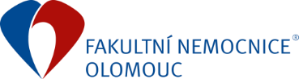 PŘÍPRAVA ZADÁVACÍHO ŘÍZENÍ – VYMEZENÍ PŘEDMĚTU VEŘEJNÉ ZAKÁZKY – VYMEZENÍ DODÁVEK STEJNÉHO DRUHU V PŘÍPADĚ LÉČIVÝCH PŘÍPRAVKŮ
I v tomto nastavení mohou existovat výjimky soutěží na konkrétní léčivý přípravek (tzv. soutěže „na brand“) v souladu s § 89 odst. 6 ZZVZ, a to např. sortiment pro veřejnou část lékáren, přesně stanovené léčivé přípravky v rámci klinických hodnocení apod. Avšak při poptávání konkrétního léčivého přípravku by měl zadavatel vždy relevantním způsobem odůvodnit a doložit, že se nejedná o bezdůvodné omezení hospodářské soutěže a případný nákup tímto způsobem naplňuje nejen ustanovení ZZVZ i principy 3E veřejného nakupování (účelnosti, hospodárnosti, efektivity) s přihlédnutím k tomu, že v případě případného přezkumu postupu zadavatele stíhá důkazní břemeno s odůvodněním legitimních potřeb.  
Předpokládaná hodnota veřejné zakázky je klíčovým institutem právní úpravy veřejných zakázek, jedná se o zadavatelem předpokládanou výši úplaty za plnění veřejné zakázky vyjádřenou v penězích (§ 16 odst. 1 ZZVZ). 
Tento údaj je klíčový, protože rozděluje veřejné zakázky na veřejné zakázky malého rozsahu, veřejné zakázky podlimitní a veřejné zakázky nadlimitní → to určuje rozsah povinností zadavatele k dané veřejné zakázce. Veřejné zakázky malého rozsahu není nutné zadat v zadávacím řízení.
www.fnol.cz
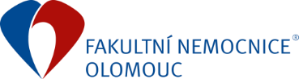 PŘÍPRAVA ZADÁVACÍHO ŘÍZENÍ – PŘEDPOKLÁDANÁ HODNOTA VEŘEJNÉ ZAKÁZKY NA NÁKUP LÉČIVÝCH PŘÍPRAVKŮ
Nákup léčivých přípravků je nezbytný pro řádné fungování jakéhokoliv poskytovatele zdravotní péče, což probíhá neustále v reálném čase, tím pádem veřejný nákup léčivých přípravků představuje veřejné zakázky pravidelné povahy a není rozhodující, jestli jsou nakupovány pro interní potřebu poskytovatele zdravotní péče nebo pro lékárnu, která je poskytovatelem zdravotní péče provozována. 
Z tohoto důvodu se předpokládaná hodnota u veřejných zakázek pravidelné povahy pro nákup léčivých přípravků stanoví dle § 19 ZZVZ jako: 
- Skutečně uhrazená cena zadavatelem za dodávky „stejného druhu“ léčivých přípravků (všechny léčivé přípravky obsahující stejnou léčivou látku) za předcházejících 12 měsíců upravená o důvodně očekávané změny v množstvích nebo cenách nebo součet předpokládaných hodnot jednotlivých dodávek léčivých přípravků „stejného druhu“, které mají být zadavatelem zadány během následujících 12 měsíců, pokud nejsou údaje z minulosti (např. u nově vstupujících léčivých přípravcích). 
 - Pokud je smlouva na dodávky léčivých přípravků uzavřena na dobu delší než 12 měsíců, musí zadavatel upravit předpokládanou hodnotu stanovenou podle právě uvedených pravidel tak, aby odpovídala době trvání smlouvy. 
 Na léčivé přípravky nelze uplatňovat výjimku ze sčítacího pravidla podle § 19 odst. 3 ZZVZ, tzn. neexistuje možnost vyhnout se povinnosti zadávat veřejné zakázky pravidelné povahy v zadávacím řízení.
www.fnol.cz
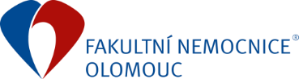 PŘÍPRAVA ZADÁVACÍHO ŘÍZENÍ – INSTITUT OBCHODNÍHO TAJEMSTVÍ
Některé části nabídky k veřejným zakázkám (na léčivé přípravky) mohou být obchodním tajemstvím. 
Podle § 504 občanského zákoníku „obchodní tajemství tvoří konkurenčně významné, určitelné, ocenitelné a v příslušných obchodních kruzích běžně nedostupné skutečnosti, které souvisejí se závodem a jejichž vlastník zajišťuje ve svém zájmu odpovídajícím způsobem jejich utajení“. 
Dodavatelé léčivých přípravků typicky za obchodní tajemství označují jednotkové ceny. Zadavatel, pokud si v zadávacích podmínkách nevymínil souhlas dodavatelů s uveřejněním jednotkových cen, pak musí posoudit, zda tvrzené obchodní tajemství objektivně splňuje všechny občanským zákoníkem definované znaky. Nepostačí tedy, že dodavatel prohlásí, že nějaké skutečnosti jsou obchodním tajemstvím.
www.fnol.cz
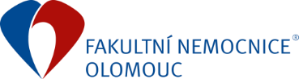 PŘÍPRAVA ZADÁVACÍHO ŘÍZENÍ – OBCHODNÍ PODMÍNKY
• Jednoznačná definice předmětu plnění 
Zadavatel musí předmět plnění vymezit tak, aby naplnil své potřeby. V názvu veřejné zakázky se doporučuje vymezit předmět dodávkou stejného druhu (viz kapitola 2.4). Rozdělování veřejné zakázky na části u dodávek stejného druhu pro různé pacienty (naivní vs. rozléčení) již s ohledem na stav vědeckého poznání (viz kapitola 2.4) nemusí být relevantní. 
• Dodací lhůta 
Zadavatel by měl při stanovení dodací lhůty pro plnění postupovat individuálně v závislosti na předmětu plnění. Konkrétní termín může být ovlivněn potřebností léčivého přípravku u poskytovatele zdravotních péče, možnostmi na trhu, realizačními možnostmi dodavatelů apod. 
• Platební podmínky (splatnost ceny, povinné náležitosti faktury) 
Zadavatel by v obligatorním návrhu smlouvy měl mít definovány požadované náležitosti faktury, resp. daňového dokladu. Pro lepší přehlednost je doporučováno, aby jednotlivé faktury obsahovaly evidenční číslo veřejné zakázky proto, aby faktura mohla být spárována s veřejnou zakázkou na základě které je smluvní vztah realizován. Při stanovení délky splatnosti je zadavatel vázán § 1963 a násl. zákona č. 89/2012 Sb., občanský zákoník, kdy doba splatnosti nesmí přesáhnout 60 dnů.
www.fnol.cz
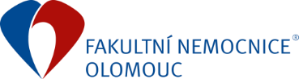 PŘÍPRAVA ZADÁVACÍHO ŘÍZENÍ – OBCHODNÍ PODMÍNKY
• Definice sankcí  
Zadavatel by nastavení smluvních sankčních mechanismů měl podrobit průzkumu trhu již před vyhlášením zadávacího řízení, dále by zadavatel měl výši sankce přizpůsobit 
předmětu plnění tak, aby požadovaná výše smluvní sankce byla přiměřená. Nadto je nutné akcentovat skutečnost, že nastavené smluvní pokuty je následně nutné vymáhat. Nevymáhání smluvních pokut znamená změnu ekonomické výhodnosti ve prospěch vybraného dodavatele, tudíž nepřípustnou podstatnou změnu smlouvy ve smyslu § 222 ZZVZ. Výše uvedené však neznamená, že vhodné sankční mechanismy, včetně smluvní pokuty, nemají být součástí smluvní dokumentace. Mimo jiné lze uvažovat o sankci za pozdní dodání, sankci za dodání předmětu plnění v neodpovídající kvalitě, sankci za nedodání nutných dokladů apod.  
• Vymezení doby trvání smlouvy  
Délka trvání smluvního vztahu by měla zohledňovat specifika předmětu plnění, provozní možnosti zadavatele, situaci na trhu a možnosti dodavatelů. Délka trvání smluvního vztahu by tak měla být alespoň 1 rok. Trvání vztahu z rámcové dohody nesmí být dle ZZVZ kromě výjimečných případů vztahujících se k předmětu rámcové dohody delší než 4 roky. Trvání vztahu z rámcové dohody delší než 4 roky může být odůvodněno objektivními příčinami, které se vztahují k předmětu rámcové dohody.
www.fnol.cz
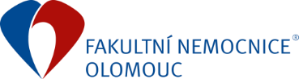 PŘÍPRAVA ZADÁVACÍHO ŘÍZENÍ – OBCHODNÍ PODMÍNKY
• Vyhrazená změna závazku 
ZZVZ ve svém § 100 umožňuje v zadávacích podmínkách, typicky přímo ve vzorovém návrhu smlouvy, vyhradit změnu závazku ze smlouvy na veřejnou zakázku neměnící celkovou povahu veřejné zakázky. Taková změna se může týkat rozsahu dodávek, délky trvání smlouvy, ale také ceny nebo jiných obchodních či technických podmínek, vždy však s přihlédnutím k předpokládané hodnotě veřejné zakázky. Zadavatel je v takovém případě povinen podmínky pro tuto změnu a její obsah jednoznačně vymezit. Typickým příkladem vyžití vyhrazené změny závazku je inflační doložka. Její využití je i u nákupů léčivých přípravků možné. V případě, že se ji zadavatel rozhodne využít, musí dbát na to, aby byla vymezena jednoznačně, zejména za jakých podmínek ji lze využít, jakým způsobem se vypočítá zvýšení / snížení smluvní ceny a od jakého okamžiku ke změně dojde. Dále lze zvážit například umožnění náhradního plnění nebo změnu dodavatele či prodloužení termínu dodání – to v případech přerušení dodávek předmětného léčivého přípravku na trh (v takovém případě bez kombinace se sankcemi).  
• Odpovědnost za vady 
Zadavatel při stanovení konkrétního termínu pro vyřízení reklamace ze strany dodavatele musí postupovat v závislosti na důležitosti léčivého přípravku a v závislosti na objektivních možnostech dodavatelů. 
• Ukončení smlouvy  
Do návrhů smluv by měl zadavatel nastavit mechanismus, na základě, kterého lze smlouvu oboustranně vypovědět, neexistuje-li objektivní důvod, proč tak nečinit. Zadavatel by měl pro délku výpovědní doby zohlednit délku navazujícího zadávacího řízení a může také stanovit minimální délku trvání smluvního vztahu.  Zadavatel je dále oprávněn nad rámec důvodů stanovených zákonem uvést do návrhu smlouvy okolnosti, za kterých jsou smluvní strany oprávněny od smlouvy odstoupit.
www.fnol.cz
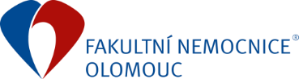 PŘÍPRAVA ZADÁVACÍHO ŘÍZENÍ – HODNOTÍCÍ KRITÉRIA PRO NÁKUP LÉČIVÝCH PŘÍPRAVKŮ
Zákon v ustanovení § 114 ZZVZ stanovuje, že nabídky budou hodnoceny podle jejich ekonomické výhodnosti. Hodnocením ekonomické výhodností pak rozumí hodnocení následujících skutečností, které bude účastník zadávacího řízení nabízet: a) nejvýhodnější poměr nabídkové ceny a kvality, b) nejvýhodnější poměr nákladů životního cyklu a kvality, c) nejnižší nabídková cena, d) nejnižší náklady životního cyklu. Nejnižší cena tak nemusí být jediným kritériem v rámci hodnocení nabídek. Naopak, v některých situacích (například nákup léčiv s častými výpadky dodávek, nebo naopak nákup léčiv ve skupinách, kde je široká paleta nabídek různých dodavatelů s různými vlastnostmi produktu či službami, které jsou s dodávkou léků spojeny) může být aplikace vícekriteriálního hodnocení přínosná. 
Pro inspiraci lze uvést následující možnosti hodnotících kritérií: 
- Stabilita dodávek – spočívající v bonifikaci, garance předem definované skladové zásoby v ČR (popř. v EU) či zohlednění, že v předcházejících 12 měsících nebylo nahlášeno přerušení dodávek léčivého přípravku na český trh. 
 - Vlastnosti produktu – dostupnost všech sil či koncentrací, které by zadavatel mohl potřebovat, preferované velikosti balení,  konkrétní lékové formy  či dávkovací schémata, popř. kvalita dodávky jako celku, zejména pokud jde o kombinaci léčivého přípravku s určitou službou (např. dodávky přímo na jednotlivá oddělení, vrácení vydaného léčivého přípravku nebo pokud jde o specifické vlastnosti či kvality obalu či lékové formy (aplikátor, injekční stříkačka, pero atd.). Vlastnosti produktu, pokud by měly být samostatně hodnoceny, by měly mít objektivní přínos pro pacienta či zdravotnické pracovníky či zadavatele obecně a tento přínos by si měl zadavatel umět obhájit nejen před kontrolními orgány.
www.fnol.cz
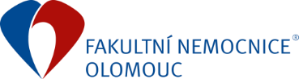 PŘÍPRAVA ZADÁVACÍHO ŘÍZENÍ – HODNOTÍCÍ KRITÉRIA PRO NÁKUP LÉČIVÝCH PŘÍPRAVKŮ
- Environmentální kritéria – spočívající v zohlednění dopadu výroby na životní prostředí. 
 - Místo výroby – bonifikace výroby určitých léčivých přípravků v EU v rámci hodnotících kritérií pro podporu bezpečnosti dodávek a vztahu k životnímu prostředí. 

Zadavatel může rovněž stanovit pevnou cenu a hodnotit pouze kvalitu nabízeného plnění.
www.fnol.cz
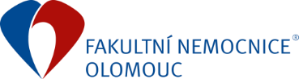 PŘÍPRAVA ZADÁVACÍHO ŘÍZENÍ – HODNOTÍCÍ KRITÉRIA PRO NÁKUP LÉČIVÝCH PŘÍPRAVKŮ
Pro hodnotící kritéria platí, že je nutné dodržet § 6 ZZVZ s tím, že potřebnost jednotlivých hodnotících kritérií musí být schopen zadavatel řádně odůvodnit. V tomto smyslu se jeví jako nejvýhodnější postup hodnotící kritéria zvažovat již v rámci průzkumu trhu, kdy zadavatel může získat potřebné informace a zpětnou vazbu od dodavatelů působících na trhu a tyto informace využít při zdůvodnění oprávněnosti volby jednotlivých hodnotících kritérií.   
ZZVZ v § 120 umožňuje, pokud si to zadavatel v zadávacích podmínkách vymezí, využít k hodnocení nabídek elektronickou aukci. Dodavatelé jsou v takovém případě v rámci elektronické aukce konané v rámci hodnocení nabídek oprávněni svou nabídkovou cenu (uvedenou v nabídce) dále snižovat. Zejména při větším počtu účastníků zadávacího řízení může zadavatel díky využití elektronické aukce dosáhnout výhodnějších nabídkových cen.
www.fnol.cz
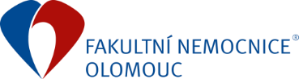 REŽIMY VEŘEJNÝCH ZAKÁZEK VYUŽÍVANÝCH PRO NÁKUP LÉČIVÝCH PŘÍPRAVKŮ
Režim veřejné zakázky se určí podle její předpokládané hodnoty, pokud nejde o zjednodušený režim podle § 129 ZZVZ. Zadavatel je povinen dodržet režim určený při zahájení zadávacího řízení, a to i v případě, že by byl oprávněn použít jiný režim. 
Nadlimitní veřejná zakázka 
Nadlimitní veřejnou zakázkou je podle § 25 ZZVZ veřejná zakázka, jejíž předpokládaná hodnota je rovna nebo přesahuje finanční limit stanovený nařízením vlády zapracovávajícím příslušné předpisy Evropské unie. 
Nadlimitní veřejnou zakázku zadává zadavatel v nadlimitním režimu podle části čtvrté, pokud není zadávána podle části páté až sedmé, nebo u ní zadavatel neuplatnil výjimku z povinnosti zadat ji v zadávacím řízení. 
Podlimitní veřejná zakázka 
Podlimitní veřejnou zakázkou je podle § 26 ZZVZ veřejná zakázka, jejíž předpokládaná hodnota nedosahuje limitu nadlimitní veřejné zakázky a zároveň přesahuje hodnoty (veřejné zakázky malého rozsahu) stanovené v § 27 ZZVZ. 
Podlimitní veřejnou zakázku zadává zadavatel v podlimitním režimu podle části třetí, pokud ji nezadává ve zjednodušeném režimu, nebo u ní neuplatnil výjimku z povinnosti zadat ji v zadávacím řízení, případně je oprávněn ji dobrovolně zadat v nadlimitním režimu. 
Veřejná zakázka malého rozsahu 
Veřejnou zakázkou malého rozsahu je podle § 27 ZZVZ veřejná zakázka, jejíž předpokládaná hodnota v případě veřejné zakázky na dodávky nepřekračuje 2 000 000 Kč bez DPH.
www.fnol.cz
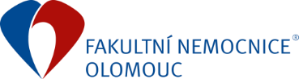 DRUHY ZADÁVACÍCH ŘÍZENÍ POUŽÍVANÝCH PRO NÁKUP LÉČIVÝCH PŘÍPRAVKŮ
OTEVŘENÉ ŘÍZENÍ 
UŽŠÍ ŘÍZENÍ 
JEDNACÍ ŘÍZENÍ BEZ UVEŘEJNĚNÍ 
DYNAMICKÝ NÁKUPNÍ SYSTÉM 
ELEKTRONICKÉ KATALOGY 
Pro potřeby zdravotnických zařízení se připravuje tzv. SFTL (Systém flexibilního tendrování léčiv), který bude modulem Národního elektronického nástroje (NEN). Principiálně se jedná o zavedení DNS na dodávky léčivých přípravků s provazbou na elektronický katalog doplněný zařazenými dodavateli. 
Připravovaný nákup prostřednictvím SFTL počítá s definováním jednotlivých položek uvedených v elektronickém katalogu, s ohledem na naplnění potřeb zadavatele a finanční rozsah jednotlivých minitendrů, prostřednictvím konkrétních názvů léčiv, tedy tzv. brandů, a to v souladu s § 89 odst. 6 ZZVZ, pouze u nákupu sortimentu pro veřejnou část lékáren a v případech přesně stanovených léčivých přípravků v rámci klinických hodnocení.
www.fnol.cz
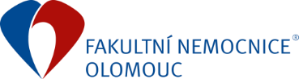 DĚKUJEME ZA POZORNOST
FAKULTNÍ NEMOCNICE OLOMOUC
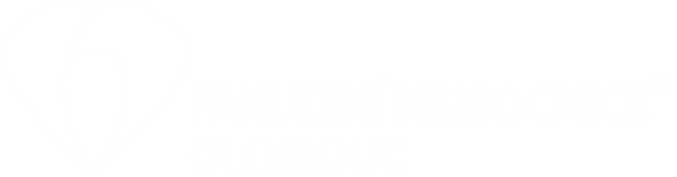